CMM Tech Refresh Project

Credit Work Group Meeting

July 20, 2016
Background
The CMM Tech Refresh project is in the planning phase. 
The project will move the credit system to a new infrastructure architecture, redesign credit screens and incorporate implementation of several NPRRs.
In addition, the Project Team has identified additional potential changes to scope adding additional CMM functionality and implementing additional NPRRs
2
CMM Scope Overview
3
FT GUI Integration into CMM
NPRR 702, Flexible Accounts, Payment of Invoice, and Disposition of Interest on Cash Collateral, requires significant changes to the current invoice payment and refund processes for Treasury and Credit.  
Impact of moving the FT GUI into CMM
Reduces risk of most manual tasks by adding shared business functionality
Improve data consistency by eliminating duplicative system interfaces
Allow system-based approvals and communications
Reduce risk around cash-handling processes
4
Identified Credit Controls Scope Items
During planning the business team, working with Internal Audit, identified several business process, work flow and control improvements that could be automated in CMM.
Collateral/Prepay Return Requests
Collateral Interest Calculations and History
Financial Statements and Attachment J Tracking
Independent Amount and Unsecured Credit Limit
Letter of Credit Concentration Report
Internal Reports
Workbench tasks
5
New NPRRs to Include in Scope
NPRR 620, Collateral Requirements for Counter-Parties with No Load or Generation, is in scope for the CMM Tech Refresh project. 
Subsequent to initial scoping of the project, NPRR741 and NPRR743 were approved by the Board.
These NPRRs are closely related to NPRR 620 so implementation costs would be minimized by incorporation in the current project.

Other CMM-related NPRRs currently in the stakeholder process (NPRR 755, Data Agent-Only QSE Registration, and NPRR 760, Calculation of Exposure Variables for Days With No Activity), and the NPRR for Revisions to Credit Exposure Calculations using Electricity Futures Prices are not included in the updated project scope.
6
Questions
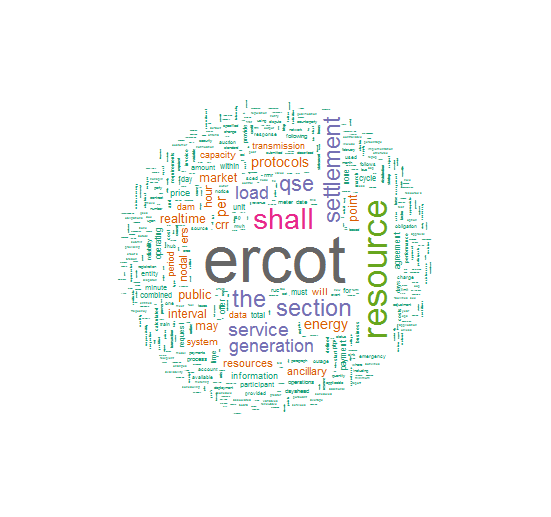 NPRR 749
Questions
7